化学生命理工学実験 IIアフィニティークロマトグラフィー（3）
藤原＋砂長 担当
1．mCherry タンパク質の精製
2 日めの実験の概要
目的のタンパク質が，特定の物質と結合する性質を利用して精製する方法をアフィニティークロマトグラフィーという
刺胞動物由来の蛍光タンパク質 mCherry を精製する
青〜緑の光（励起光）を当てるとオレンジ〜ピンク色の蛍光を発する
この実習で使う mCherry は，N 末端に 6 個の連続したヒスチジン（His）を人為的に付加してある
連続した His 残基が Ni2+-NTA と特異的に結合する性質を利用して mCherry を精製する
アフィニティークロマトグラフィーの原理
ヒスチジン （His） と Ni2+-NTA の特異的結合
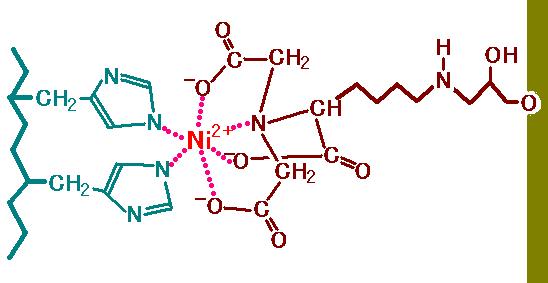 アフィニティークロマトグラフィーの原理
ヒスチジンとイミダゾールの構造の類似性
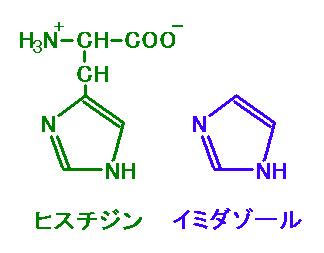 2 日めの作業
Ni2+-NTA ビーズと混ぜ合わせたタンパク質溶液を簡易カラムに移す。
mCherry タンパク質はビーズに結合した状態（のはず）
それ以外のタンパク質はビーズに結合していない（はず）
ビーズに結合していないタンパク質を Wash Buffer で洗い落とす。
高濃度のイミダゾールを含む Elution Buffer で，ビーズから mCherry タンパク質をはがす …落ちてくる mCherry タンパク質を受け取る。
これで純粋に mCherry だけを含む水溶液が取れた（はず）
STEP 1．タンパク質とビーズをカラムへ
新しい 2 ml チューブを 3 本用意して，グループ番号と，B，C，D という記号を書いておく。
簡易カラムの下に，フタを開けたチューブ B を置く。
一晩ビーズに結合させたタンパク質溶液をカラムに全部注ぐ。
カラムから落ちる液を，チューブ B に受け取る（全部落ちるまで）。
液が落ちない場合はピペットニップルで弱く圧力をかける。
チューブ B の溶液から 50 μl を別の 1.5 ml チューブに移し，等量（50 μl）の 2x SDS サンプルバッファー （注 9）と混ぜる（試料 b： グループ名を書いて提出）
STEP 2．ビーズの洗浄
最初にカラムから落ちたタンパク質溶液（チューブ B）を回収した後，カラムの下に，フタを開けたチューブ C を置く。
2 ml の Wash Buffer を静かにカラムに注ぎ，カラムから落ちる液をチューブ C に受け取る（全部落ちるまで）。
チューブ C の溶液から 50 μl を別の 1.5 ml チューブに移し，等量（50 μl）の 2x SDS サンプルバッファー （注 9）と混ぜる（試料 c： グループ名を書いて提出）
STEP 3．mCherry の溶出
チューブ C を回収した後，カラムの下に，フタを開けたチューブ D を置く。
0.5 ml の Elution Buffer を静かにカラムに注ぎ，カラムから落ちる液をチューブ D に受け取る（全部落ちるまで）。
ビーズに注目！ Elution Buffer が染み込み，流れ出るのに合わせて，ビーズの赤い色が下に落ちるのが見えるはず。
チューブ D の溶液から 50 μl を別の 1.5 ml チューブに移し，等量（50 μl）の 2x SDS サンプルバッファー （注 9）と混ぜる（試料 d： グループ名を書いて提出）
チューブ D が精製した mCherry（グループ名を書き提出）
サンプルの提出
チューブ D と，試料 b，c，d を提出。
チューブ D は，初日に見た赤いタンパク質溶液と似ていますが，中味は全然違います。
初日の赤い溶液は千種類以上のタンパク質を含みますが，チューブ D は mCherry しか含んでいないはずです。
本当に精製ができたかチェックしたい？
チューブ D の中のタンパク質濃度を測定します（砂長先生担当）。
SDS-ポリアクリルアミドゲル電気泳動で，試料 a〜d を分析します（杉山先生担当）。